IntegralrechnungFlächeninhalt zwischen zwei Funktionsgraphen (Beispiele)
Flächenberechnung zwischen zwei Funktionsgraphen
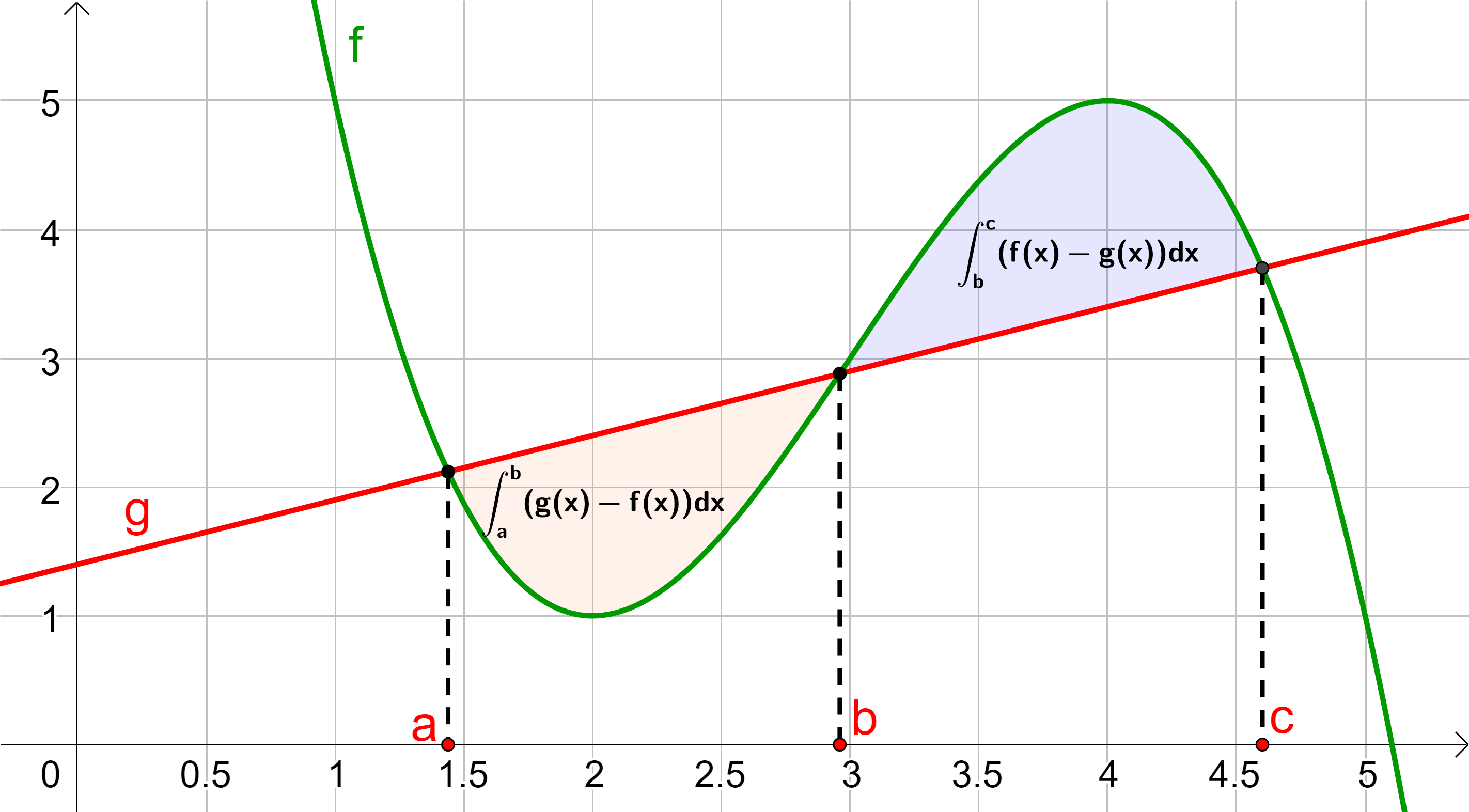 alle Teilflächen einzeln berechnen
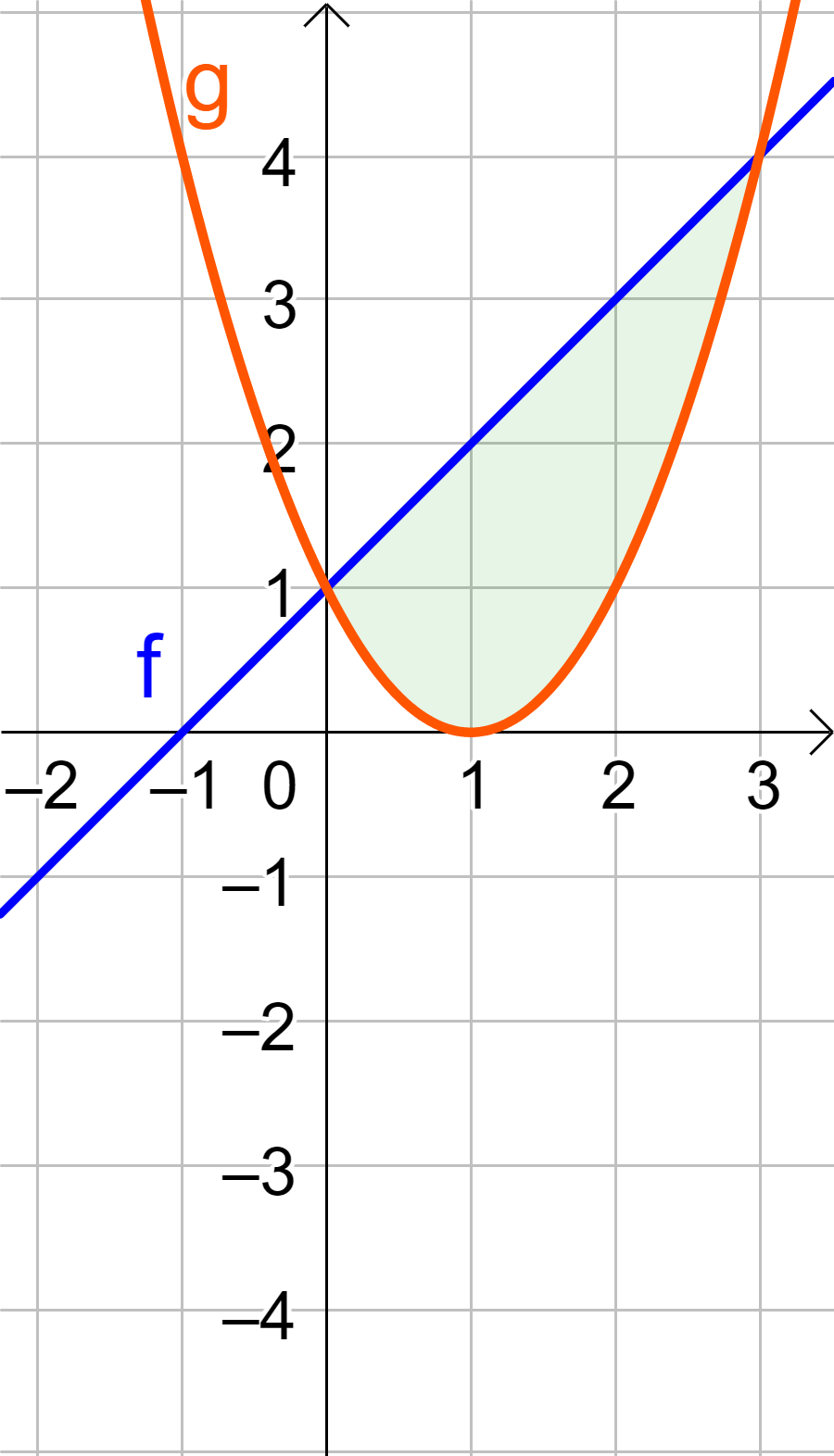 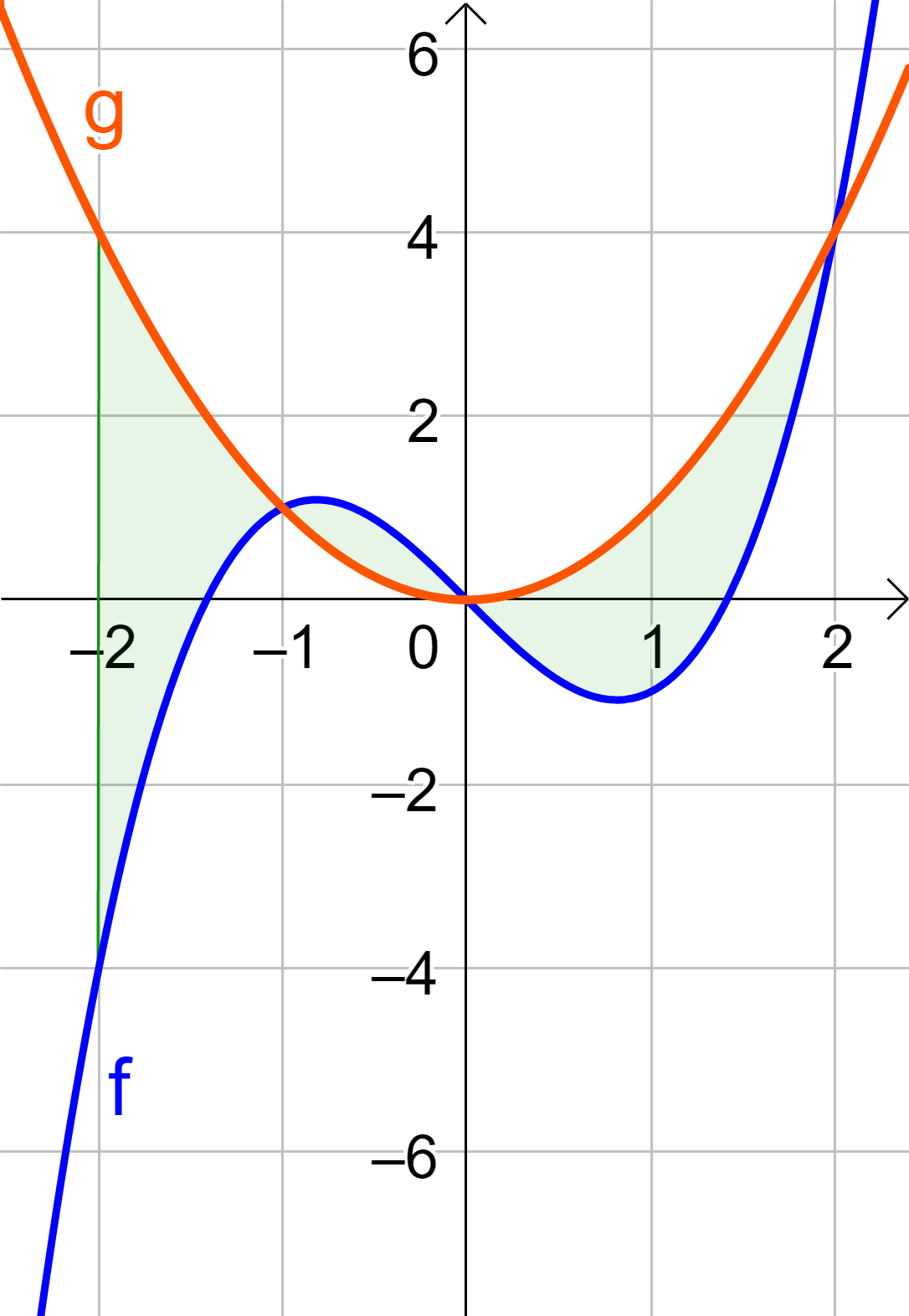 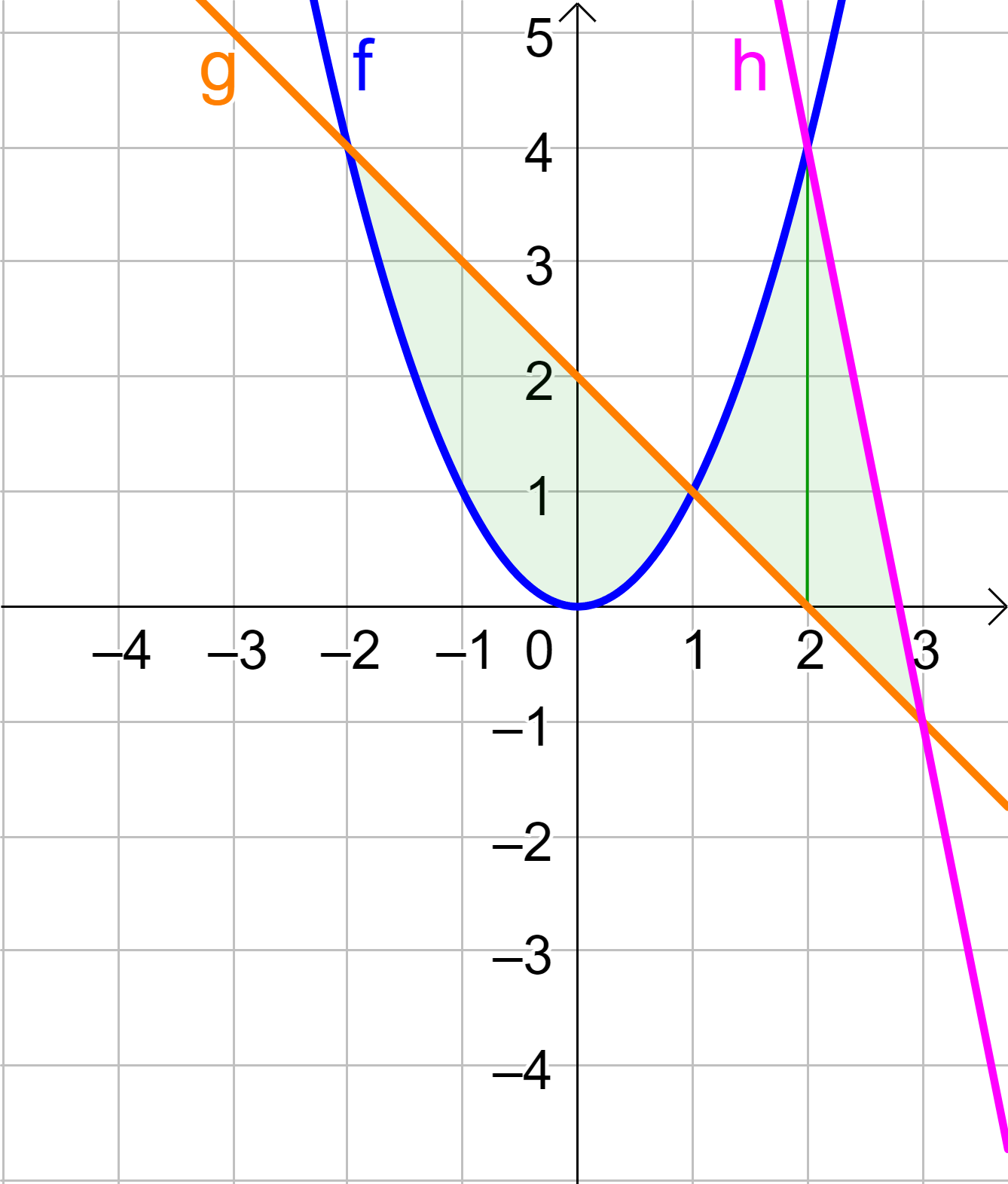 Bsp. 2) Berechne den Flächeninhalt, der von den Graphen der Funktionen f und g begrenzt wird.
Schritt 2: Aus wie vielen Teilflächen besteht die gesamte Fläche? Überlege jeweils, welche die „obere“ bzw. „untere“ Funktion ist.
Schritt 3: Berechne die Teilflächen. Die Gesamtfläche bildet sich aus der Summe der Teilflächen.